Ontario Region: Overview
          
Annual Information Session
November 2017
Water Treatment Plant – Neskantaga First Nation
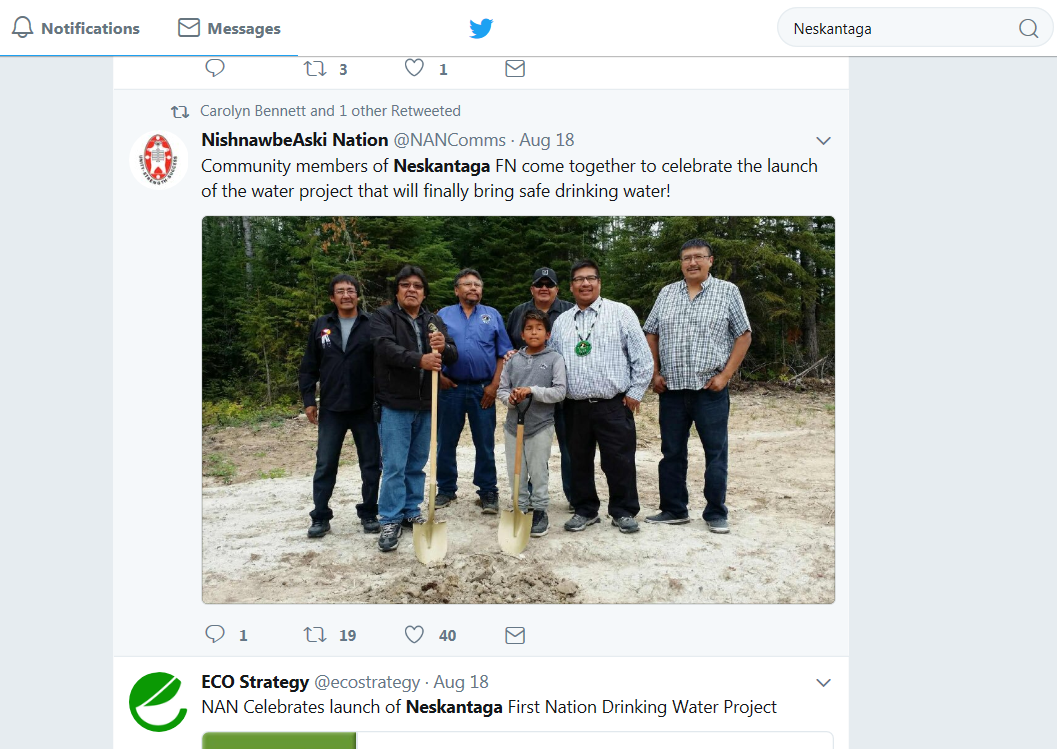 2
Water Treatment Plant – Slate Falls First Nation
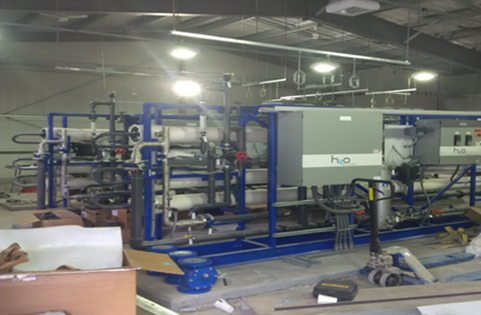 3
Water Treatment Plant – Serpent River First Nation
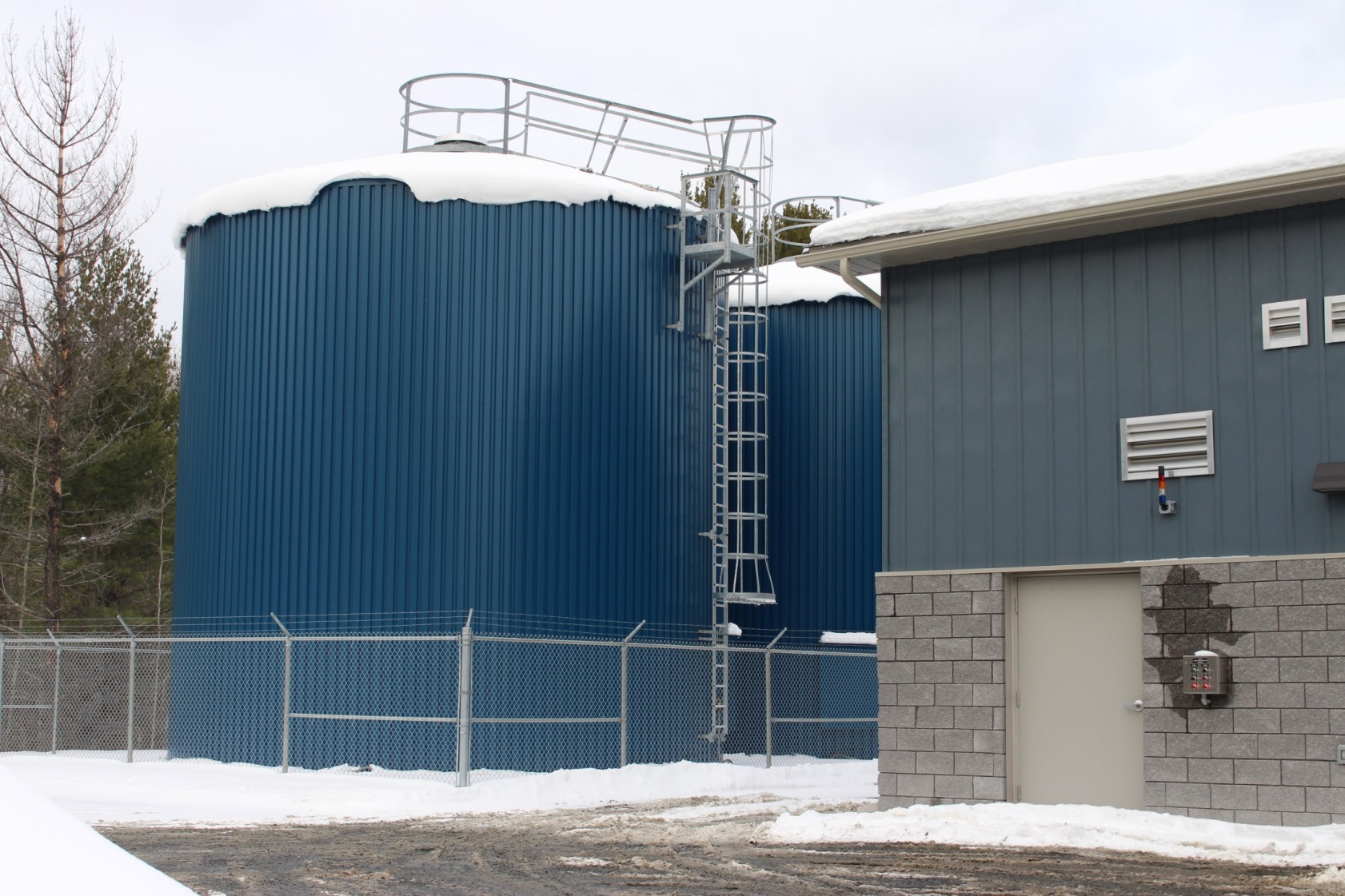 4
Housing – Long Lake #58 First Nation
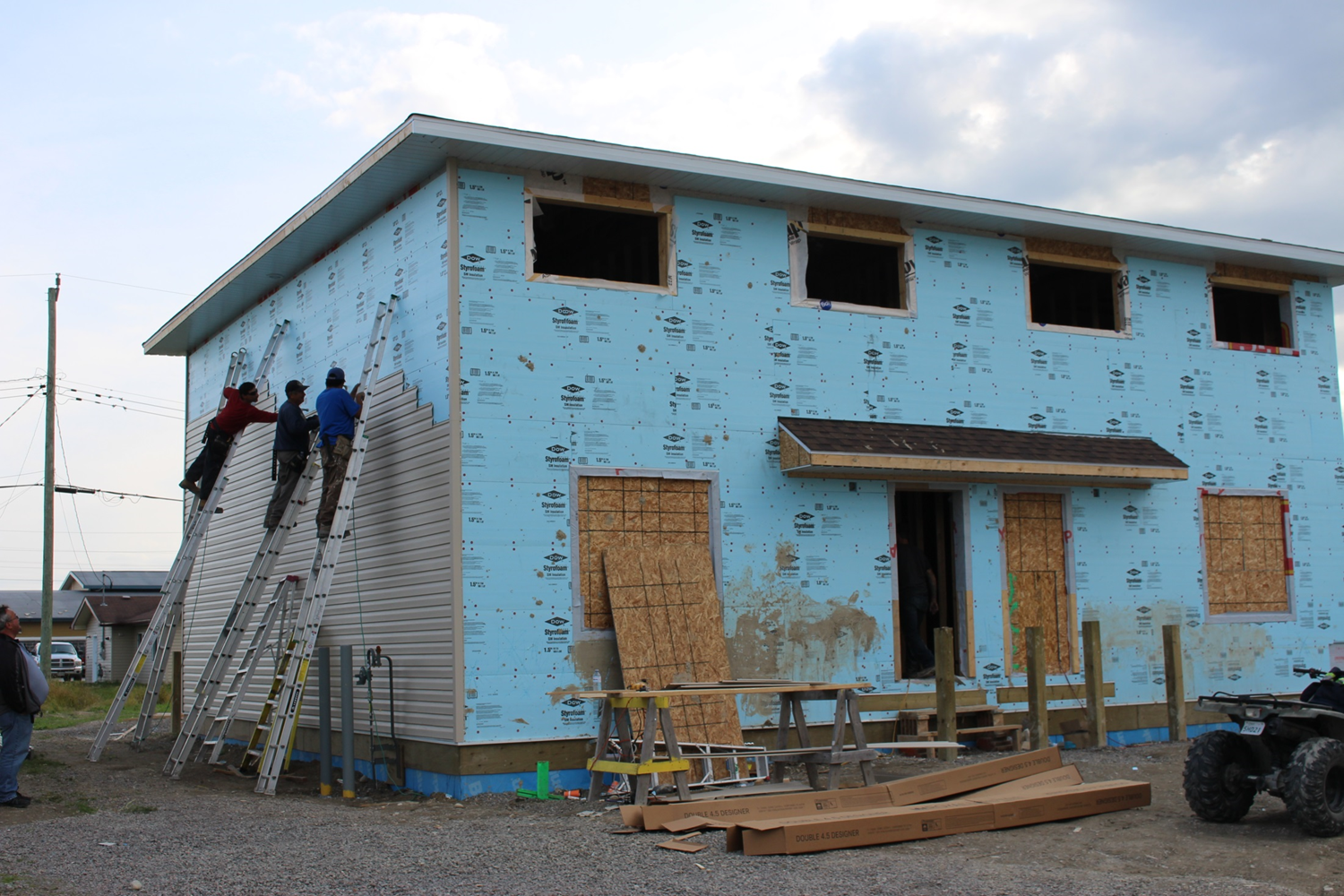 5
Housing Projects – Wikwemikong First Nation
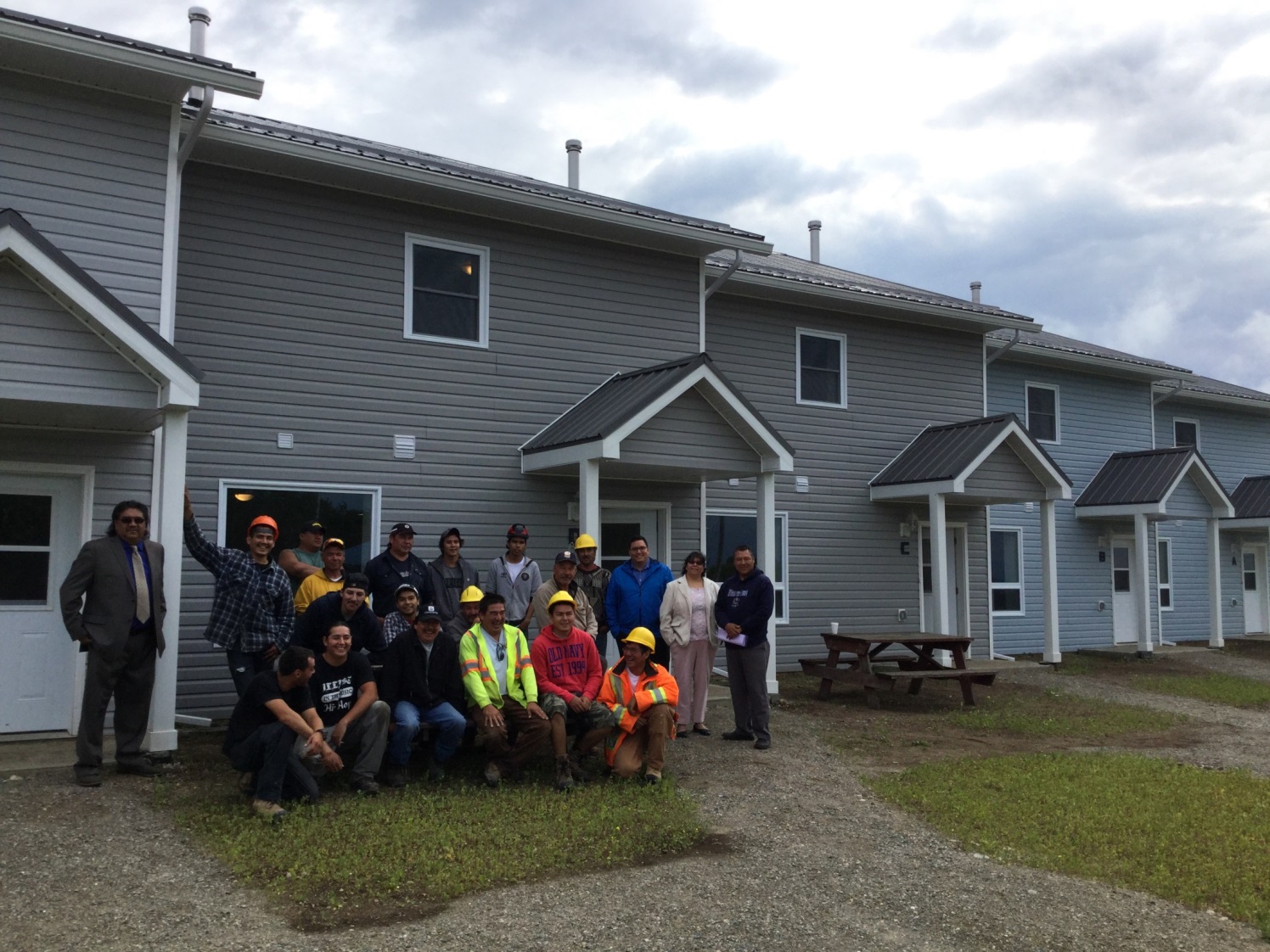 6
Fire Safety and Education
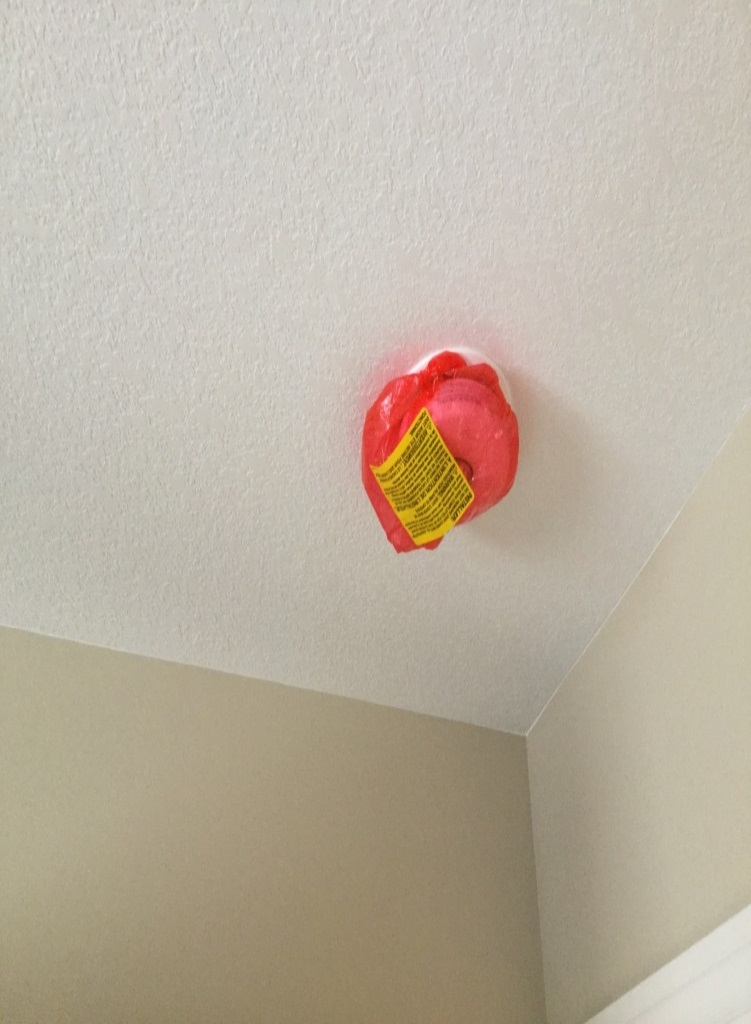 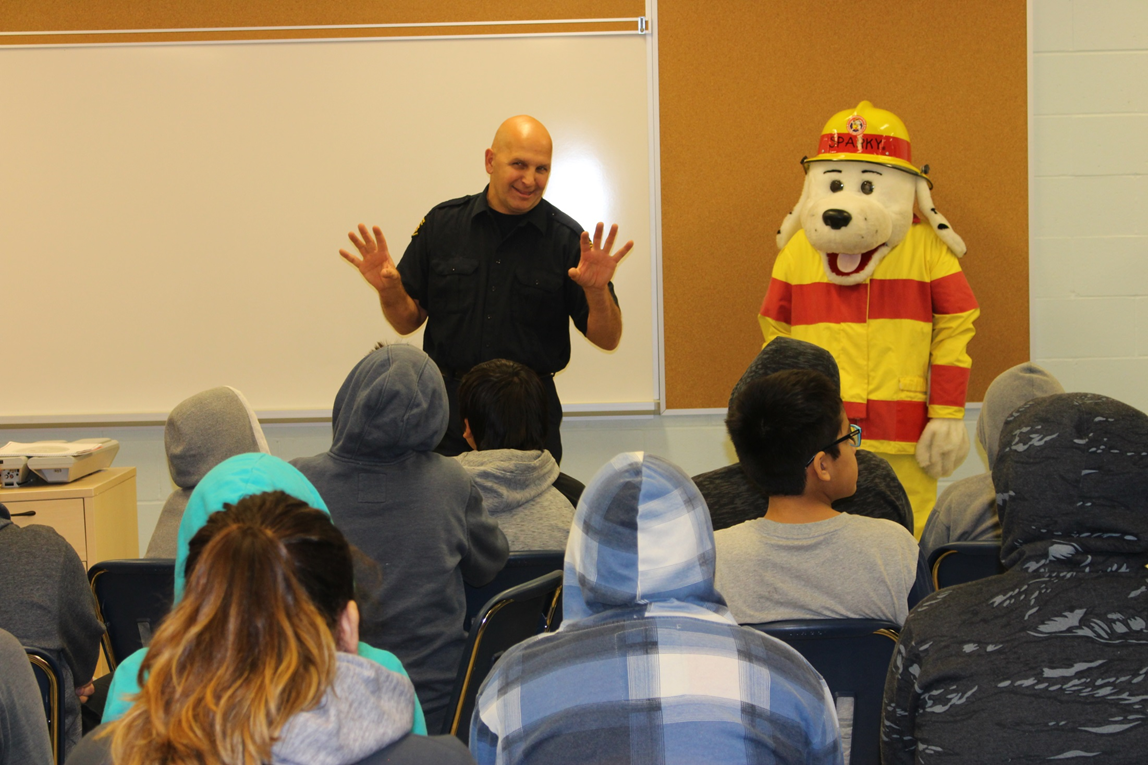 7
Electrification - Pikangikum Announcement
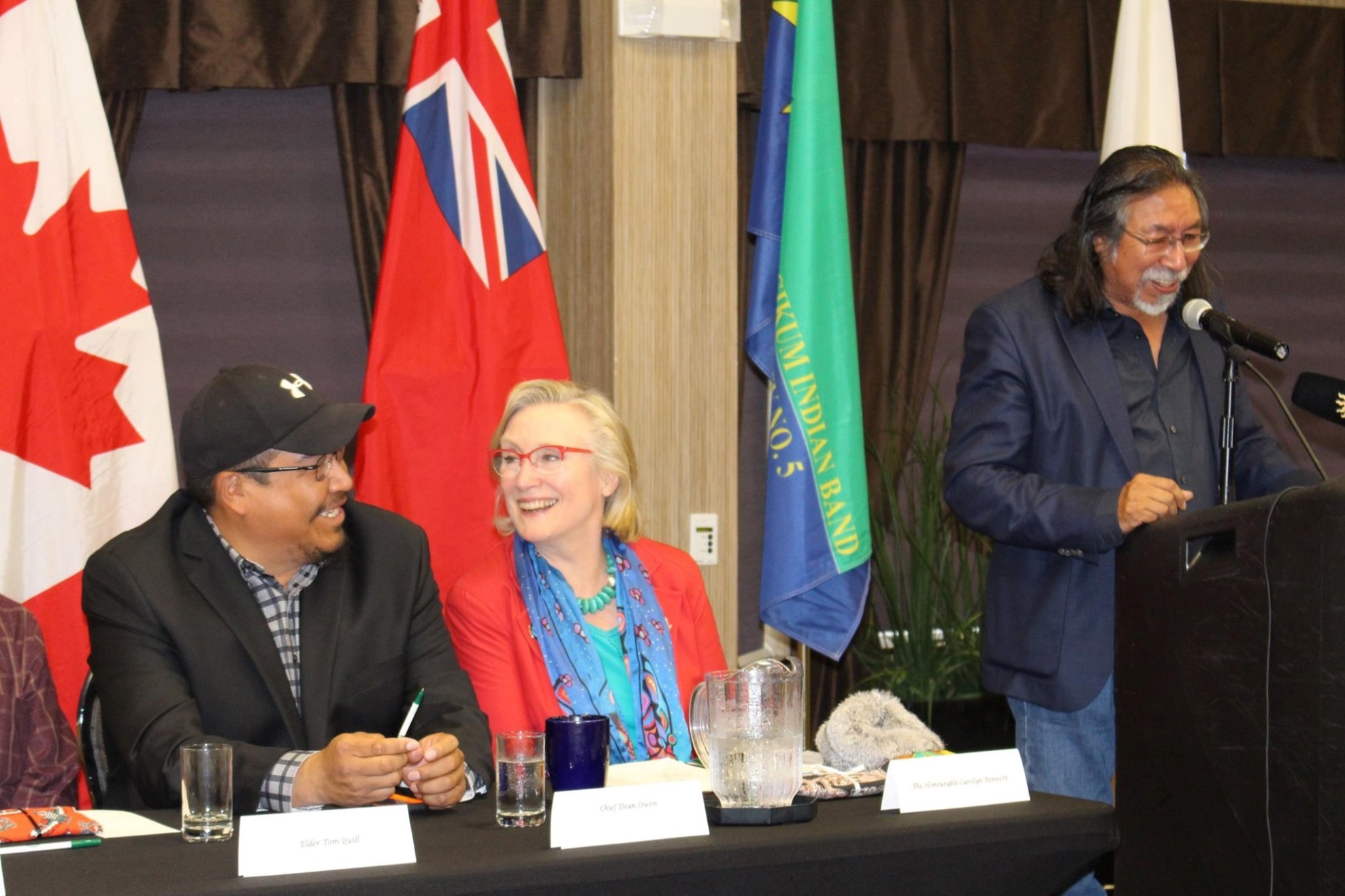 8
Shoal Lake No. 40 First Nation– Freedom Road
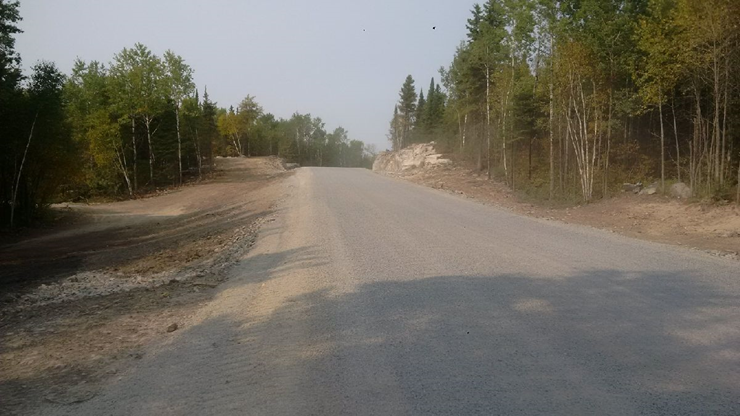 9
Ontario Region Treaty and First Nation Communities
10